Алтея корни - Althaeae radices
Алтей лекарственный - Althaea officinalis L.
Алтей армянский - Althaea armeniaca Ten.
Семейство мальвовые - Malvaceae
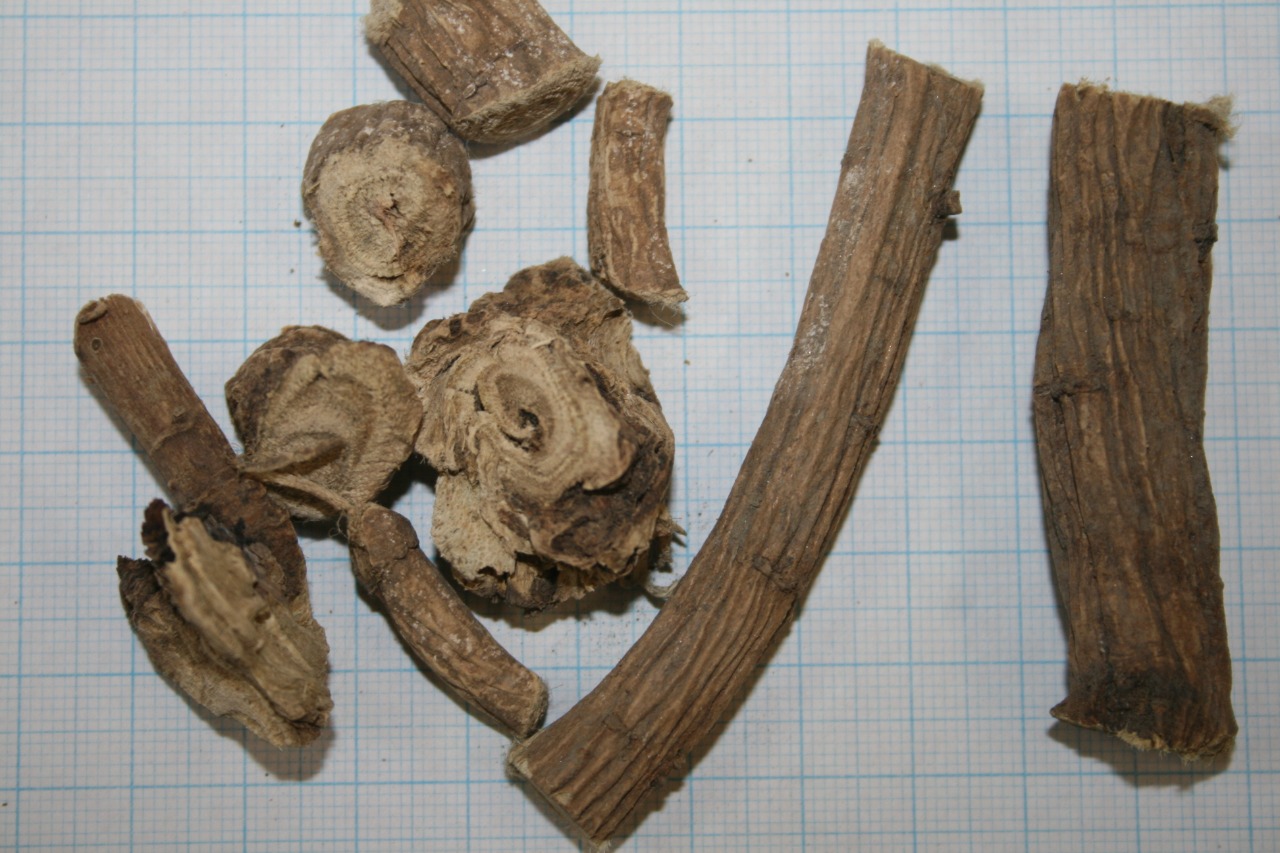 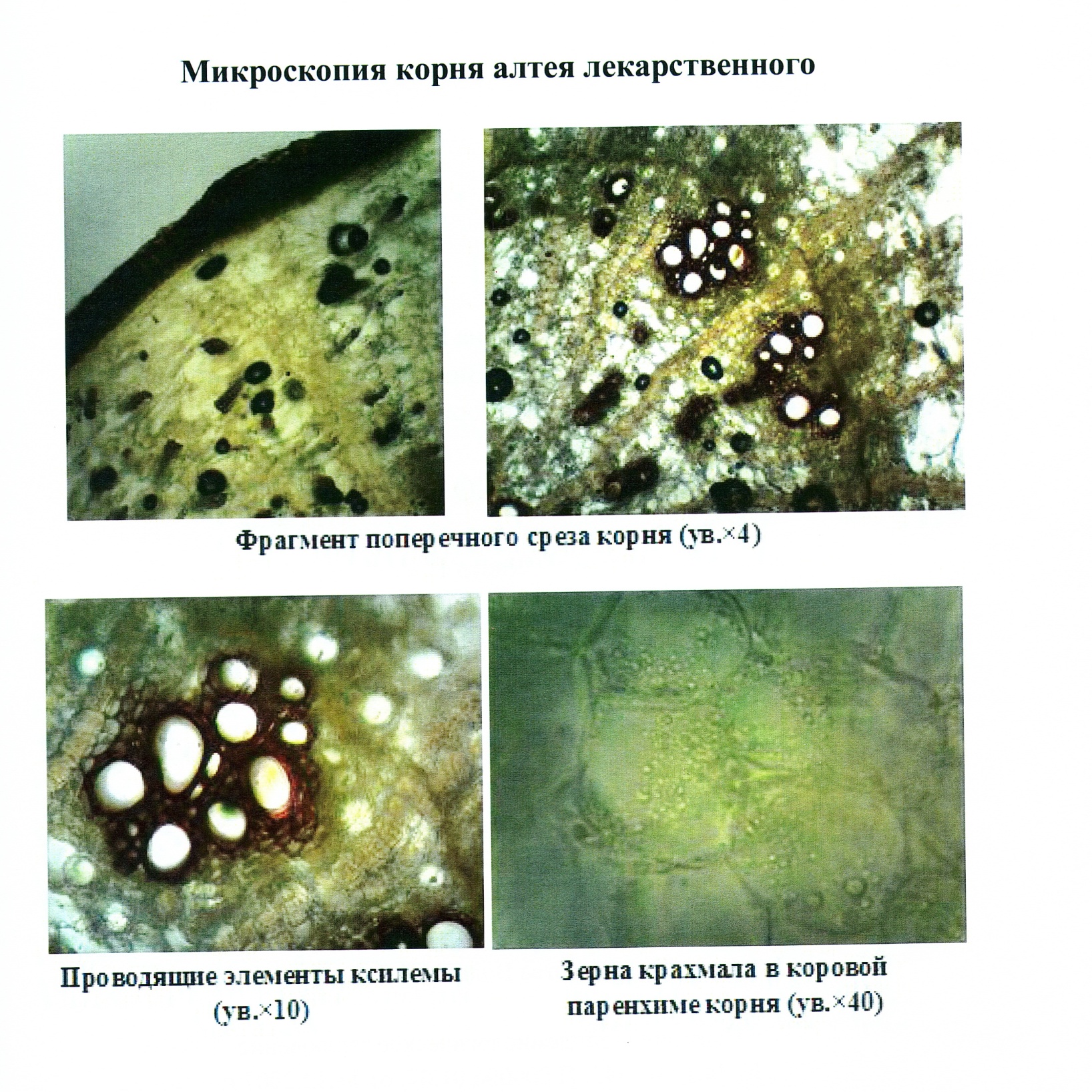 Аира обыкновенного корневища – Acori calami rhizomata
Аир обыкновенный - Acorus calamus L.
Семейство ароидные - Araceae
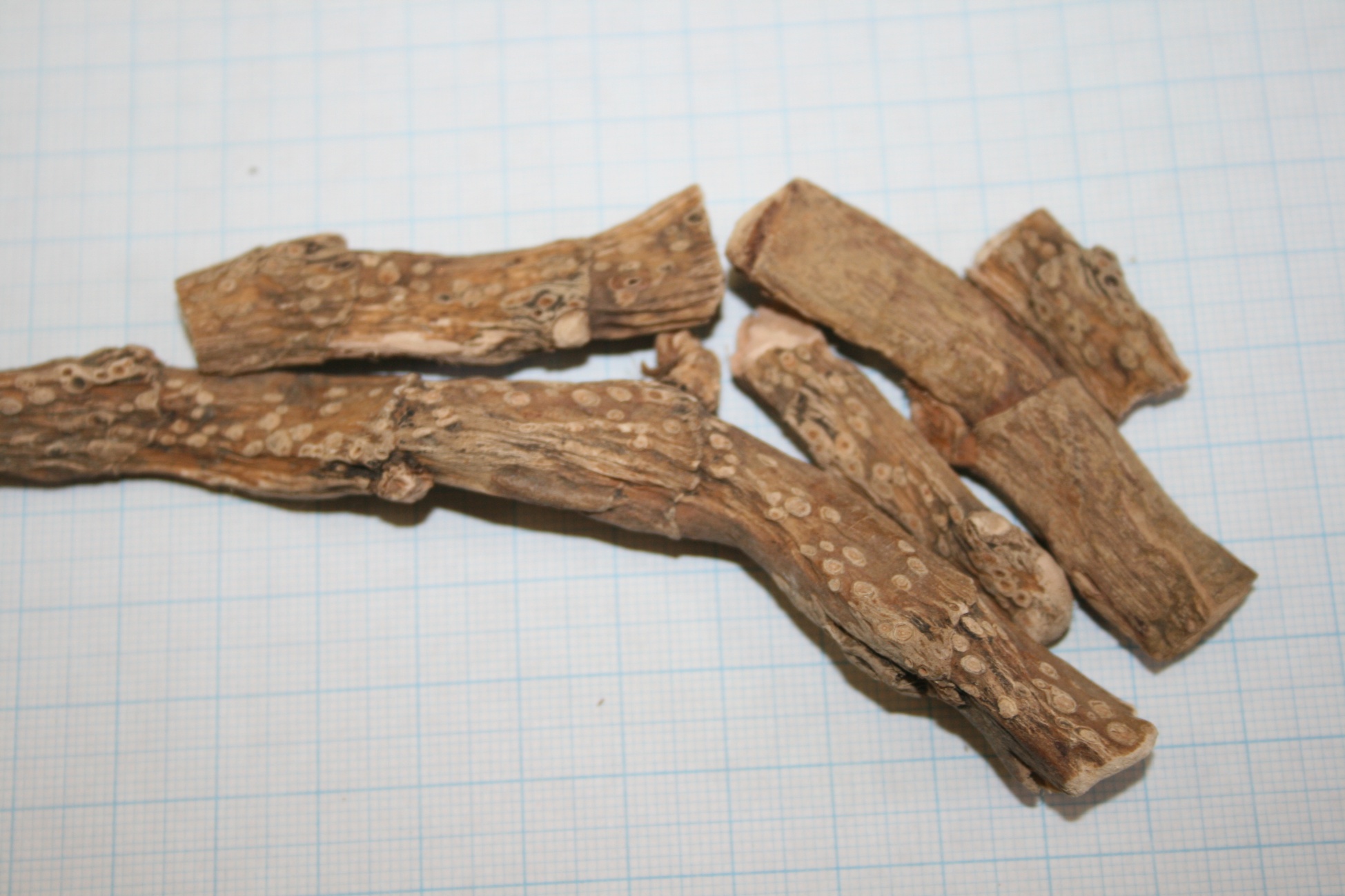 Анатомо -диагностические признаки корневищ аира болотного
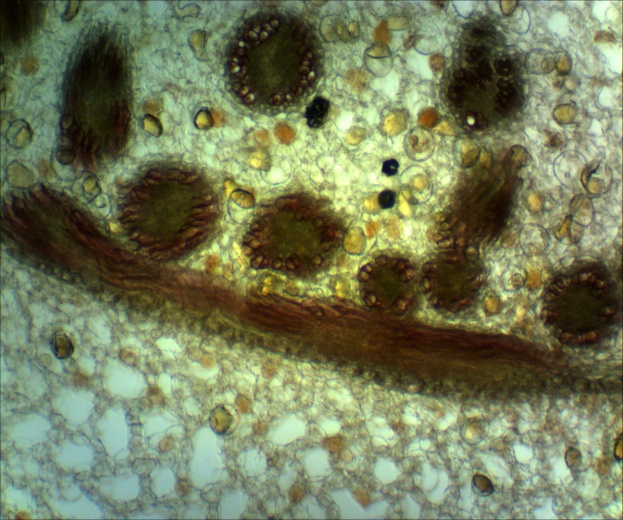 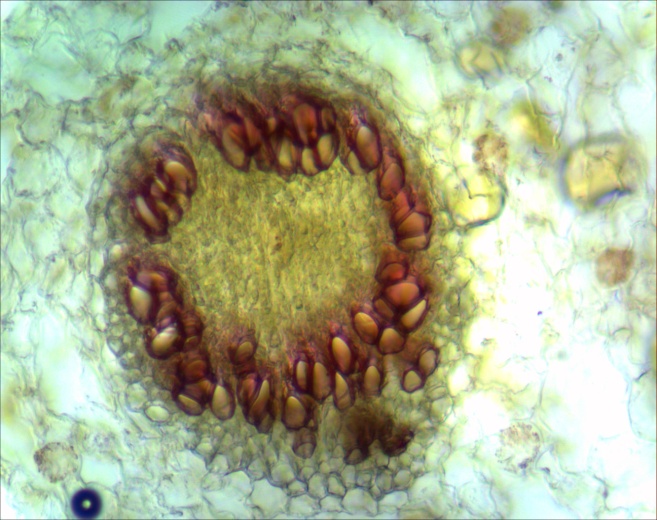 Механические волокна, окружающие пучки (ув. Х4)
Центрофлоэмный  проводящий пучок со склеренхимной обкладкой (ув. Х10)
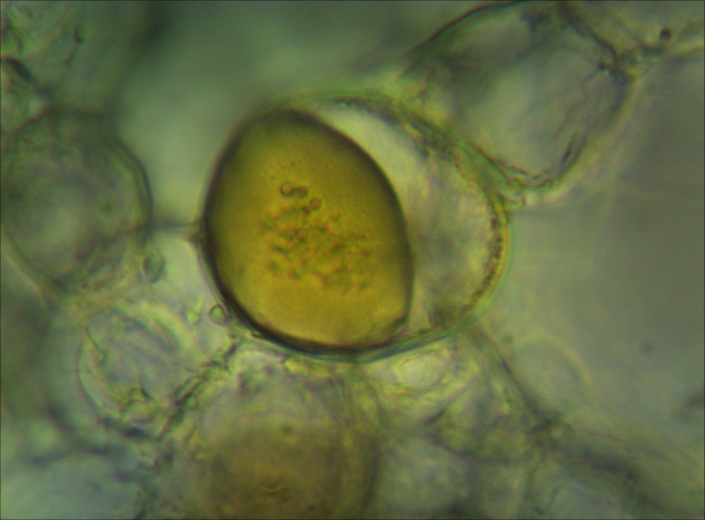 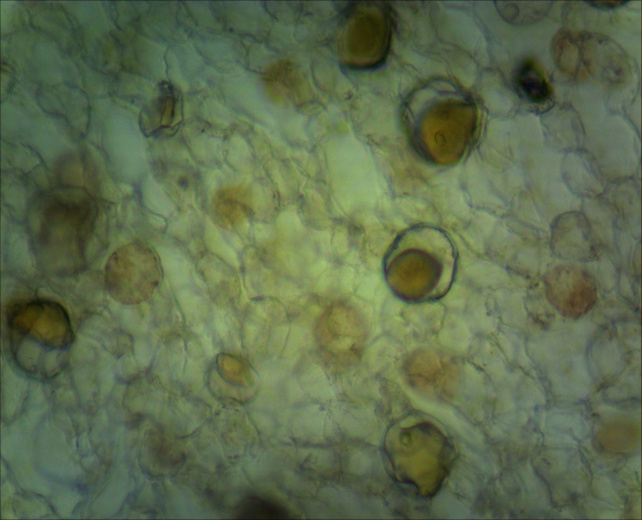 Идиобласты с эфирным маслом
 (ув. х40)
Фрагмент аэренхимы с клетками идиобластами (ув. 10)
Одуванчика лекарственного корни- Taraxaci officinalis radices
Одуванчик лекарственный - Taraxacum officinale Wed.
Семейство астровые - Asteraceae
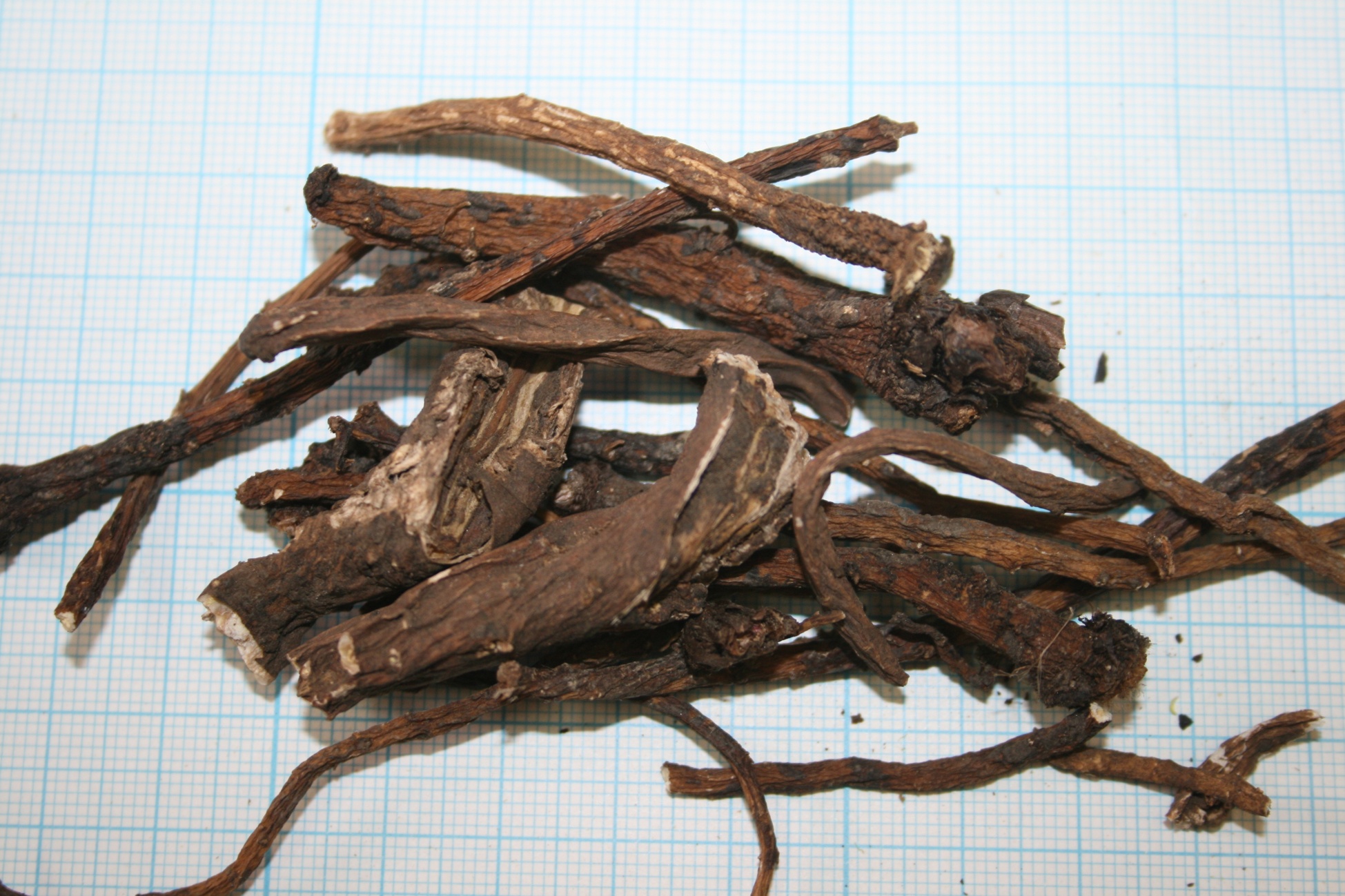 Анатомо -диагностические признаки корней одуванчика лекарственного
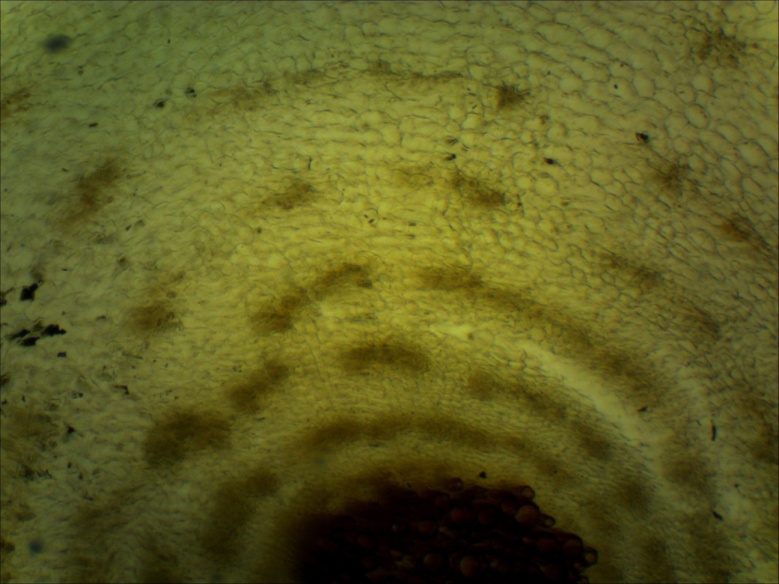 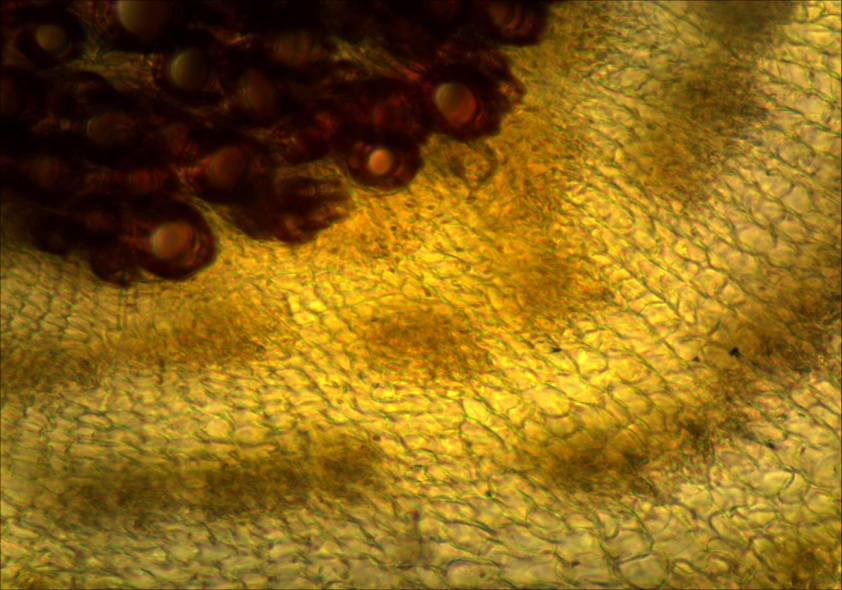 Поперечный срез, ув. х4
Радиальные млечники, ув. х10
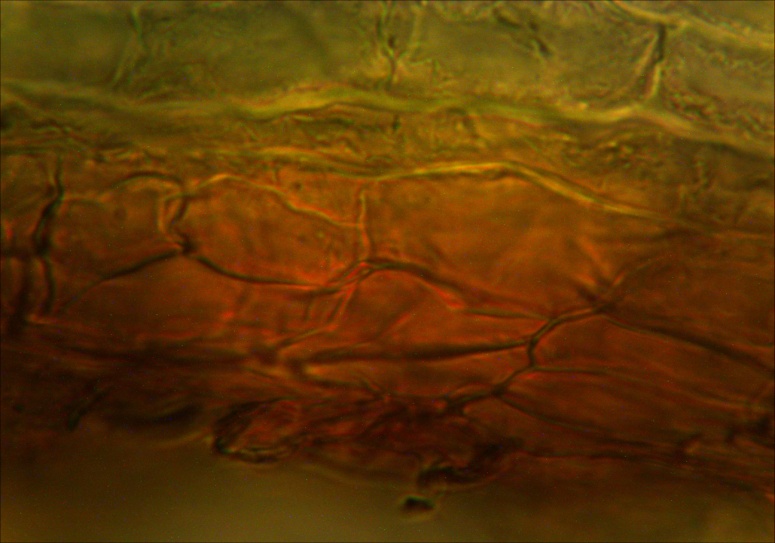 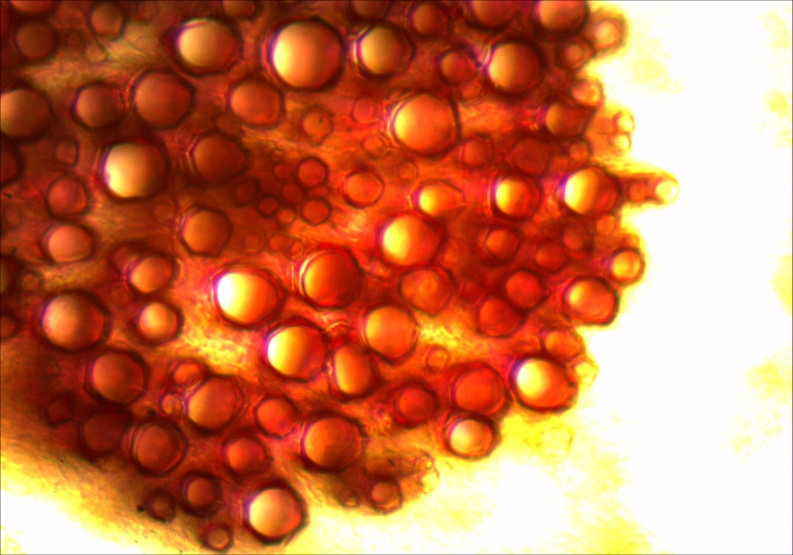 Многорядная пробка, ув х40
Сосуды древесины, ув. х40